Take Action Before a Diagnosis
Dietary and lifestyle interventions for blood sugar dysregulation and cholesterol management

Lara Lattman, MS, CNS, LDN
Blood Sugar Dysregulation
Blood sugar dysregulation can refer to either hypoglycemia or hyperglycemia.
Hypoglycemia: when blood sugar dips too low
Hyperglycemia: When blood sugar rises too high
What should my blood sugar be?
Prediabetes
Blood Glucose of 100-120
Hemoglobin A1c of 5.7 to 6.4
Often Metformin is introduced here.  Metformin will not prevent you developing diabetes, it will only delay the development.
This is a warning sign from your body.
Symptoms of Hypoglycemia
Dizziness
Feeling lightheaded
Irritability when skipping meals
Feeling shaky
Hunger
Sweating
Symptoms alleviated by eating
Symptoms of Hyperglycemia
Headache
Blurred Vision
Increased Thirst
Frequent Urination
Fatigue
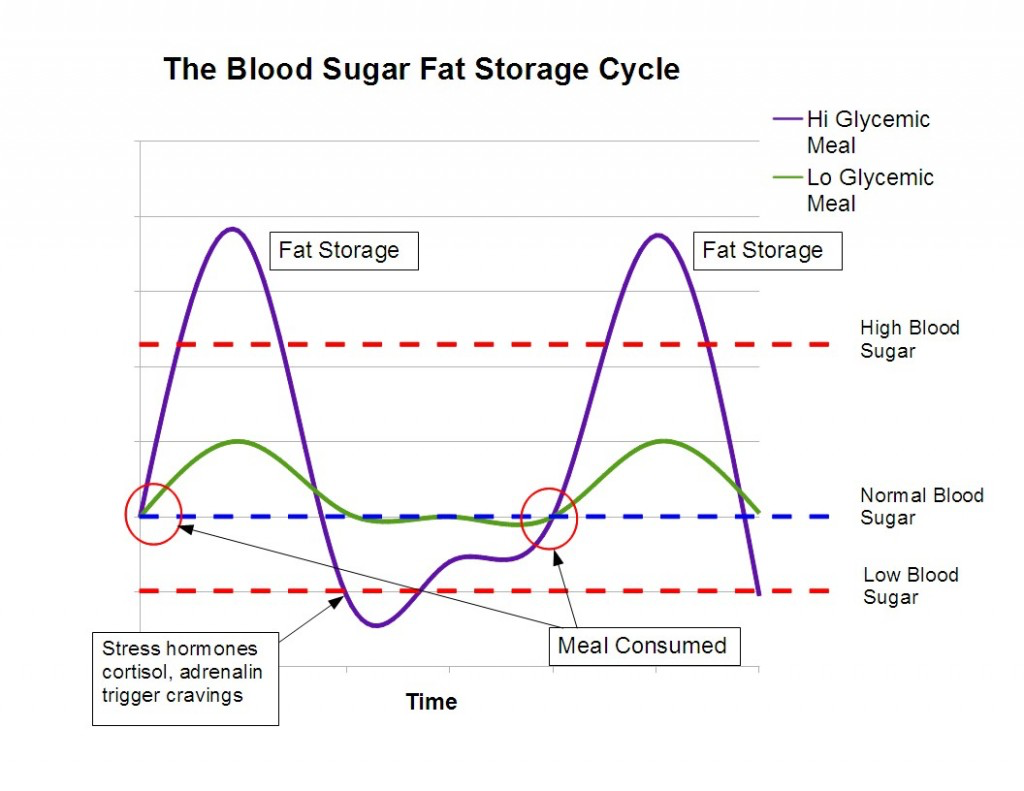 Avoid the Rollercoaster
Healthy Portions
Whole Grains – limit to ½ cup at each meal
Nuts and seeds – a palm-full is 1 serving 
Vegetables – limit starchy vegetables such as corn and white potatoes
Fruit- Limit to 2 servings a day.  1 serving is 1 cup or 1 medium sized fruit. (1 cup berries, 1 apple, ½ a grapefruit)
Beans and legumes 1 cup for protein
Organic meats, wild caught fish – 4-5 oz is 1 serving
Carbohydrates
For a person with uncontrolled blood glucose you may need to limit carbohydrate intake to 15g per meal:
1 slice of bread = 15g carbohydrates
1 bagel= 52g carbohydrates
½ cup cooked wild rice= 15g carbohydrates
½ cup white rice = 21g carbohydrates
½ cup cooked spaghetti = 21g carbs
½ cup black beans = 22g carbs
Healthy Snacking
Snacks should always contain protein and healthy fat
Apple with nut butter
Vegetables with hummus or guacamole
Organic Jerky (Epic is a good brand)
Berries with a hard-boiled egg
Goat cheese on rice crackers (Mary’s Gone are great!)
Snacks should never give you energy or make you tired.  They should sustain you.
What is Cholesterol?
Cholesterol is an antioxidant in the body 
Your body needs cholesterol to create all sex hormones
HDL particles gather up used cholesterol to be taken back to the liver for elimination
The LDL particles take cholesterol from the liver to the rest of the body to be used by every single cell
Healthy Cholesterol Numbers
Total Cholesterol: < 200
LDL Cholesterol: < 100
HDL Cholesterol: >40
Triglycerides: <150

With the exception of HDL, there are no lower limits as of now on conventional cholesterol tests.  However, there is evidence that having a total cholesterol lower than 120 can increase mortality.

For HDL Cholesterol, tests do not set an upper limit, but HDL above about 96 is indicative of inflammation.
Other Important Numbers
If you have elevated cholesterol, it is important to look at numbers beyond LDL, HDL and Total Cholesterol.
LDL Particle size: >20
Bigger is better! The smaller the particle size, the more damage done to the epithelial cells in the arteries
CRP: <1
CRP is an indication of inflammation, and can be an independent marker of cardiovascular risk.
Eat Right
Sample Day
Do You Need to Detox?
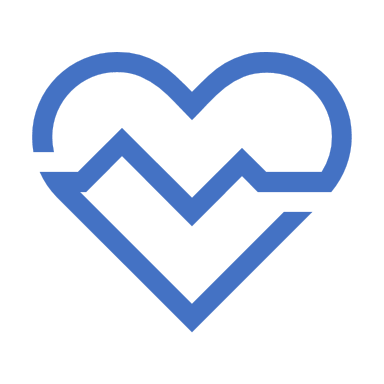 Are you doing everything right with your diet but still seeing your numbers climb?  You may need to reduce your toxin exposure:

Eat organic, grass fed, wild caught as much as possible
Reduce your plastic use around food
Reduce chemical use through household cleaners and personal care products
Consider a metabolic detox
Key points for regulating blood sugar and cholesterol:
Nutrients: Eat a diet rich in different colored vegetables and fruits.
Fiber: your fiber intake should be 40g daily at minimum.  
Water: Drink ½ your body weight in ounces daily
Exercise: Regular and daily exercise, weight bearing as well as cardio
Relax: lower your stress with meditation, yoga, walking outside, taking a bath, etc.